Your name, group, a  member of the Circuit Trails Coalition
What are the Circuit TRAILS?
Multi-use trail network 
Connects people to jobs,  communities, parks and waterways 
Interconnected network covering the nine-county region
Connects to the East Coast Greenway, linking the region north through NYC and south through Washington, DC
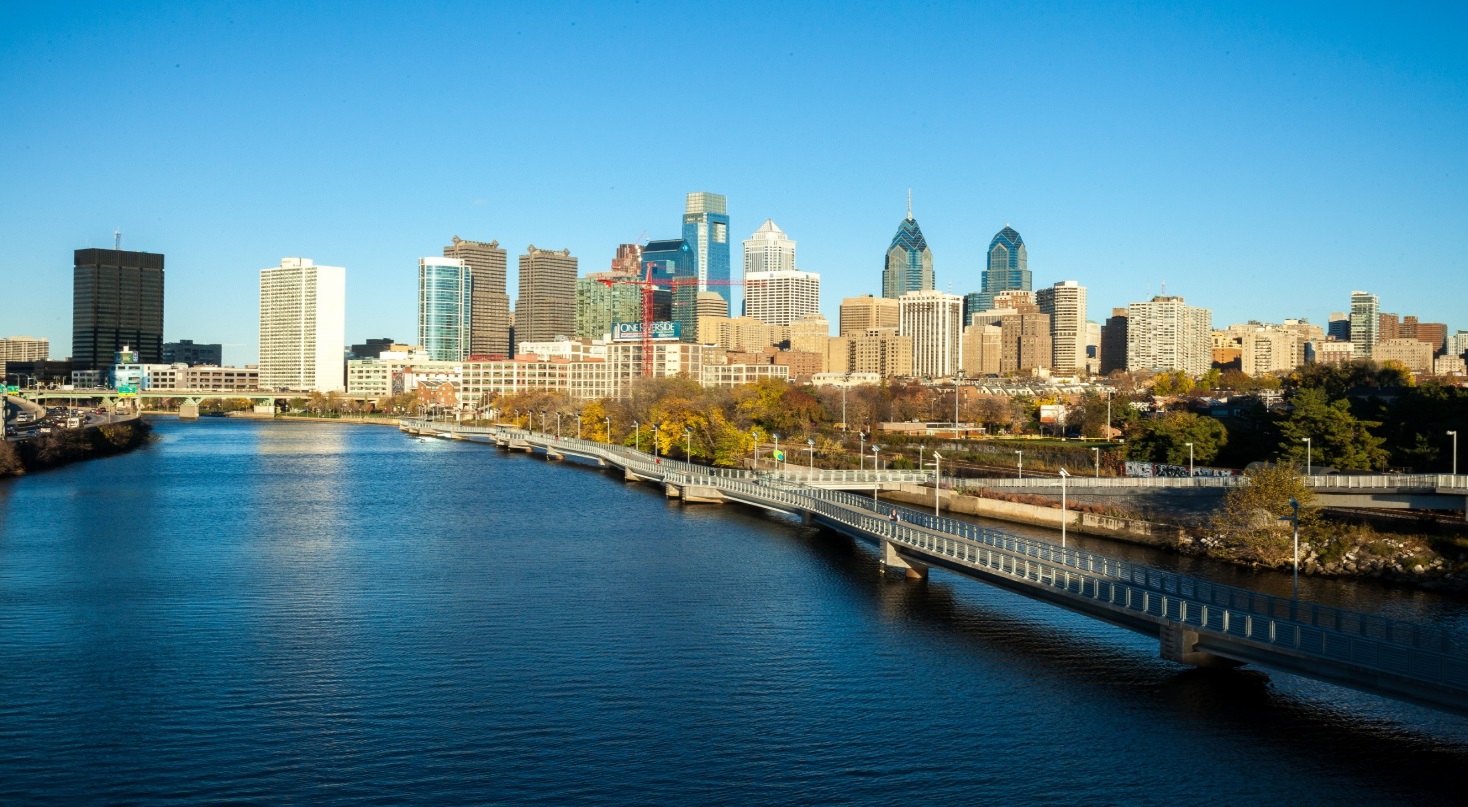 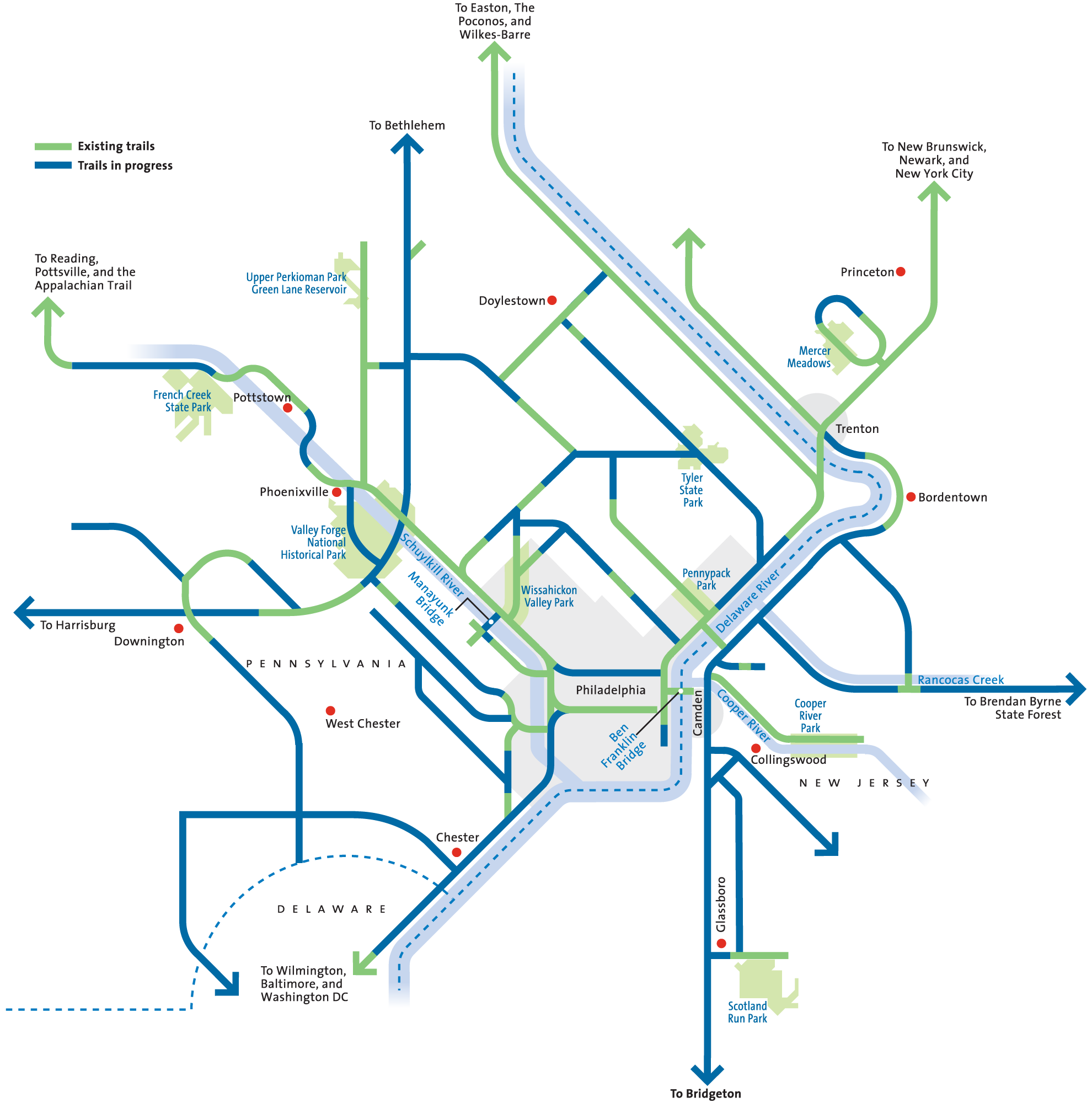 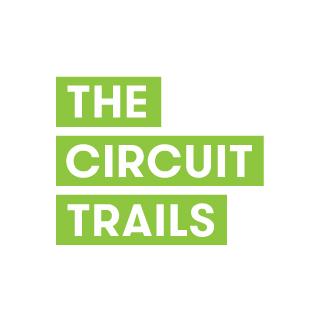 Progress on the Circuit Trails
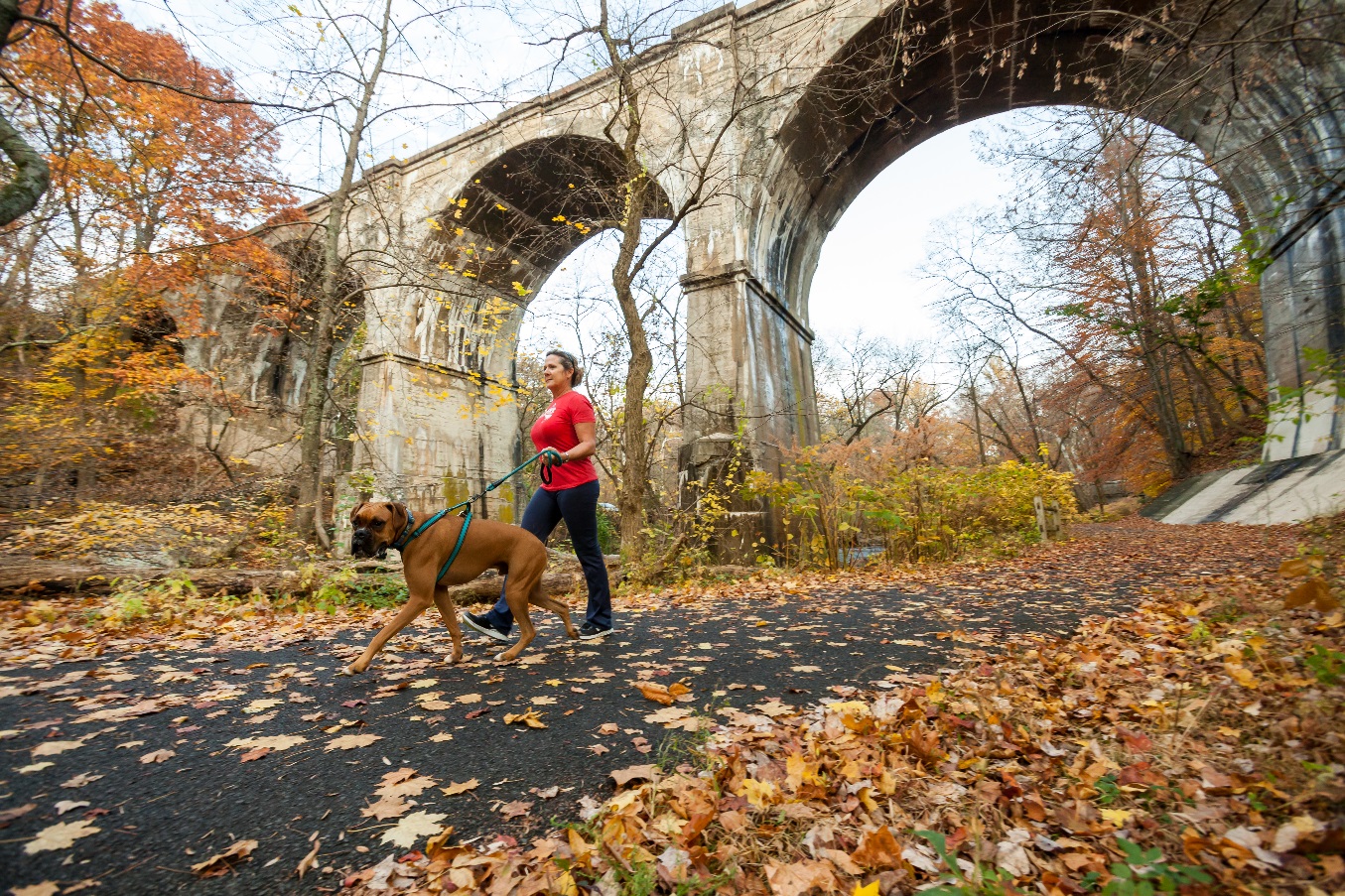 Vision: More than 750 miles of interconnected, multi-use trails

Completed: 320 miles in PA and NJ

In Progress: 70 miles

Expected in 2017: More than 13 miles of new trails
Regional Benefits
Making our region a desirable place to live and work
Linking communities 
Connecting residents to green space and waterways
Providing alternative transportation options
Contributing to economic development
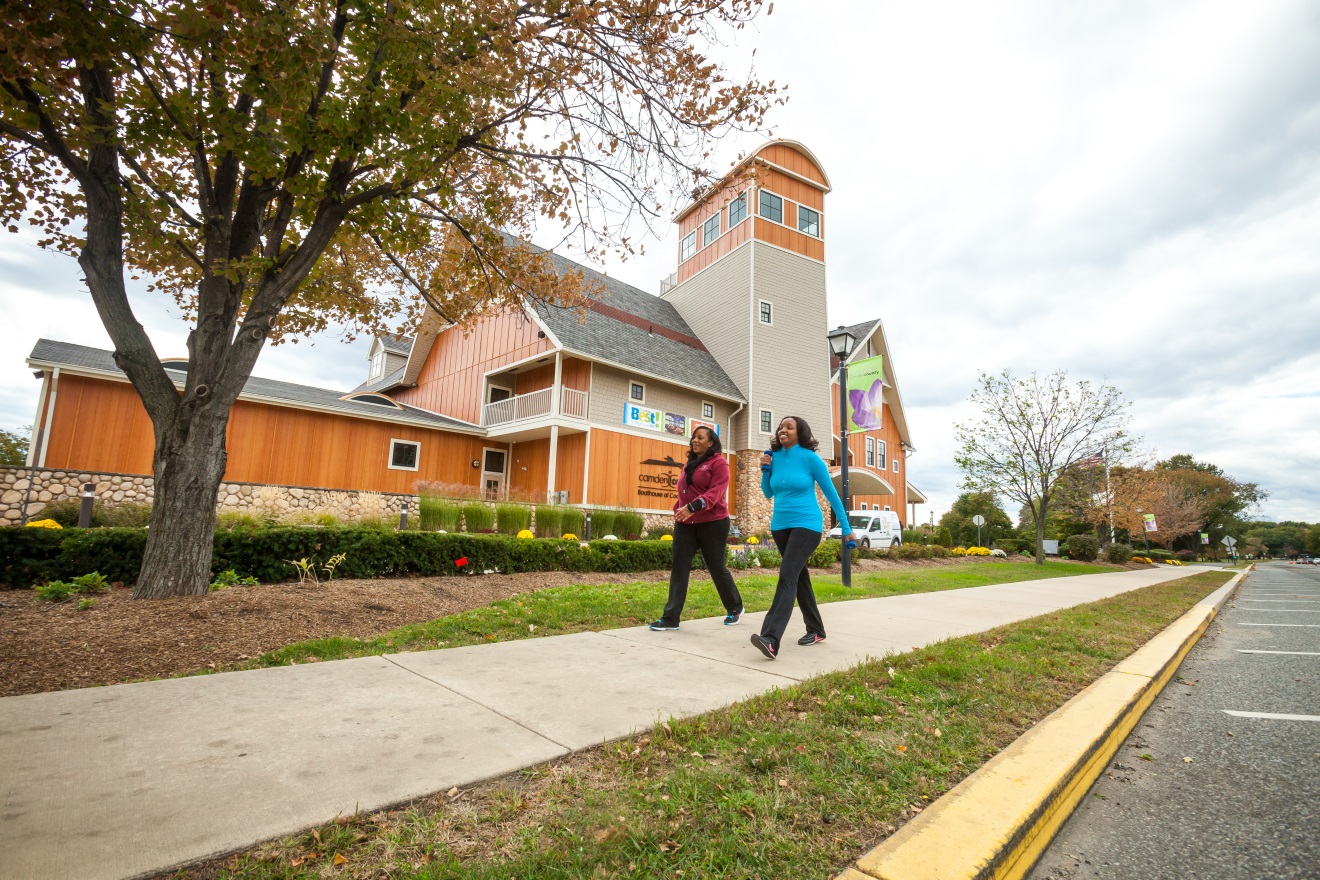 Health and Wellness Benefits
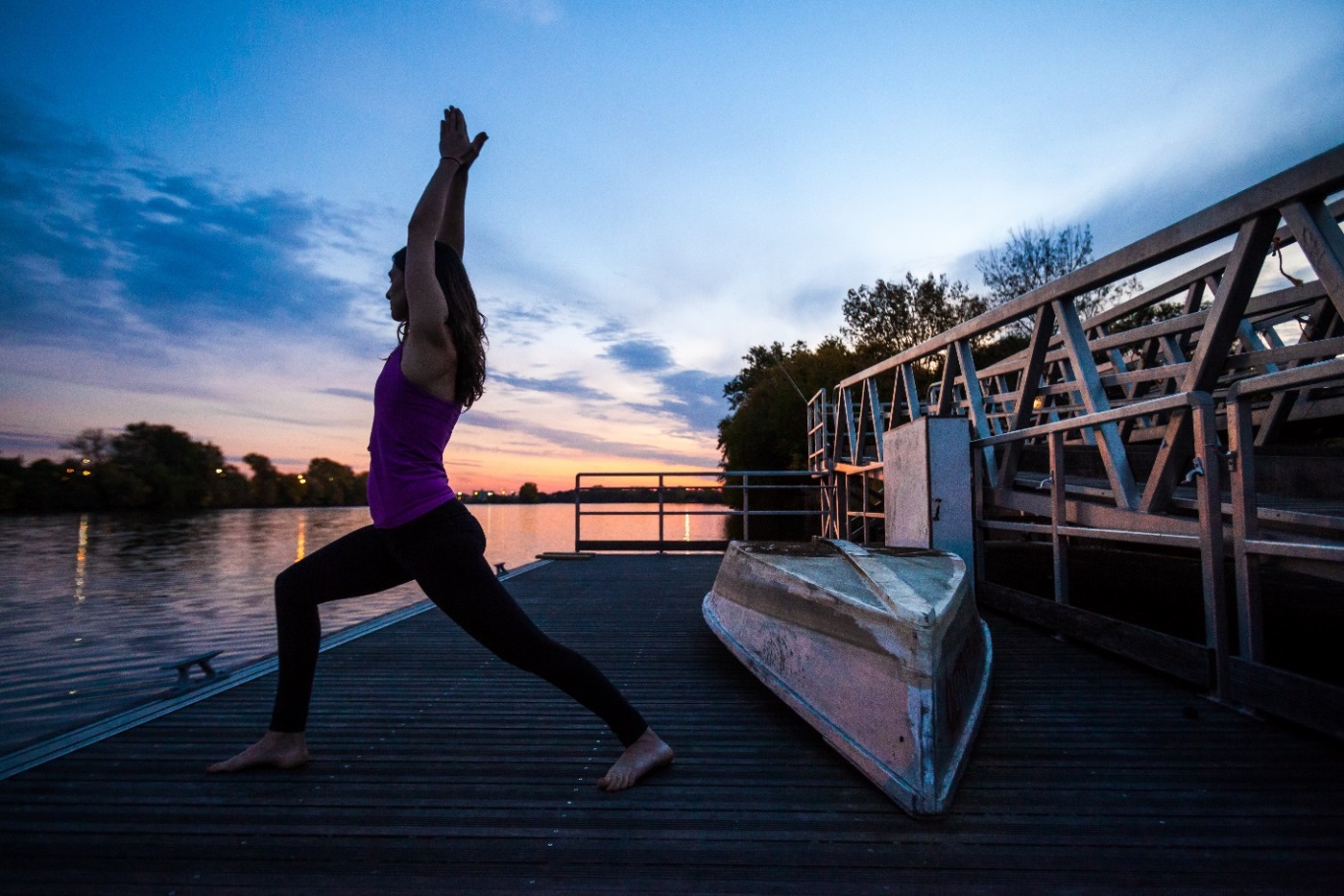 Strengthening healthy  transportation and recreation options 
Protecting environmental health by providing transportation alternatives 
Creating opportunities for exercise, leisure
Strong Support for Trails
80% of respondents reported using a trail for recreation or transportation
60% would like to see a trail within 10 minutes of their home
44% use a trail at least once a week
85% supported construction of new trails
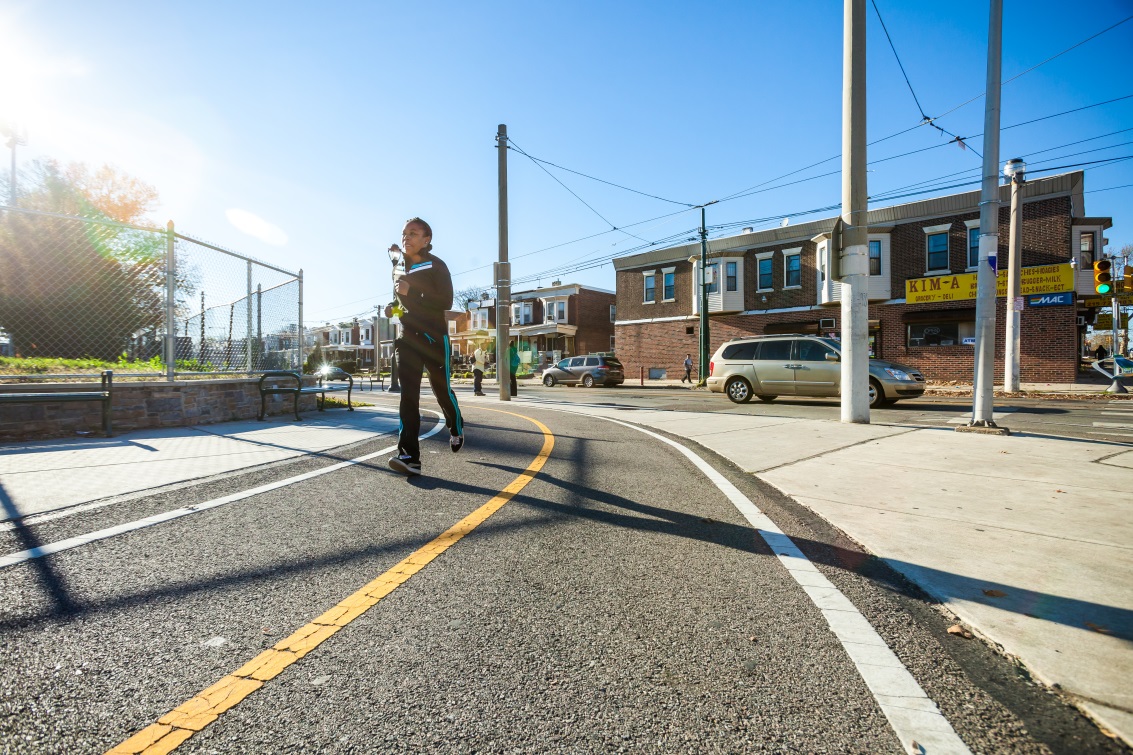 *These statistics are from a 2015 regional telephone survey conducted by the Bicycle Coalition of Greater Philadelphia
Working Together: The Circuit Trails Coalition
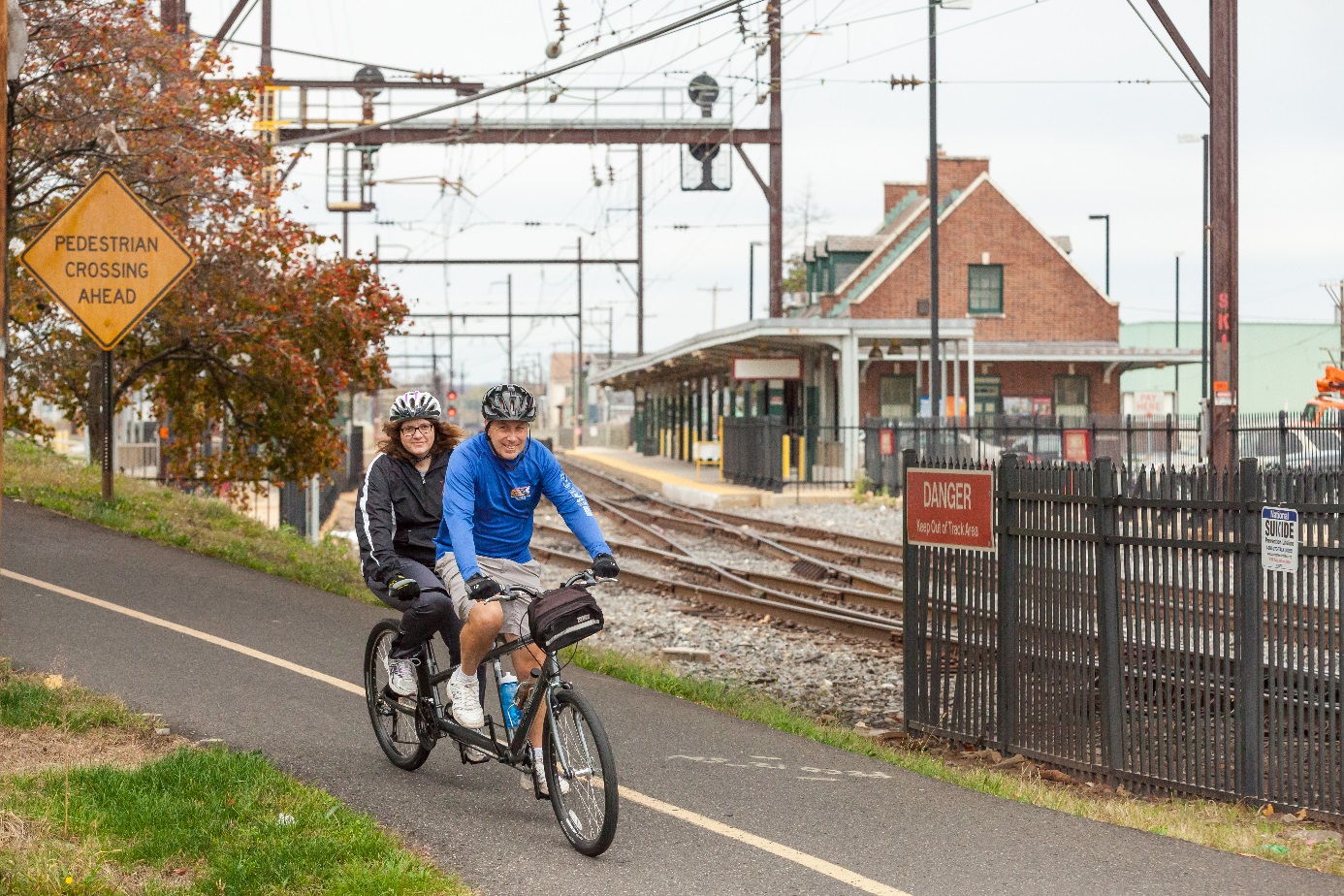 Created in 2012
Coalition of nonprofit organizations, foundations and agencies advocating for the completion of the Circuit Trails
65+ member organizations
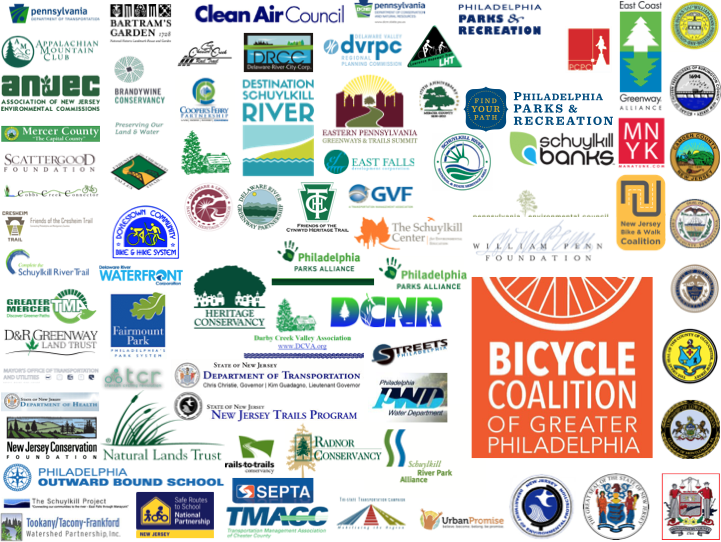 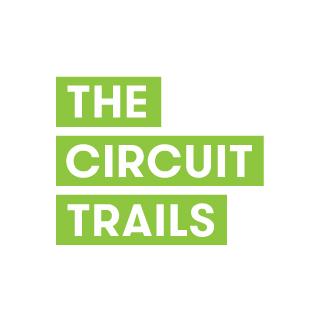 Circuit Trails Status by County
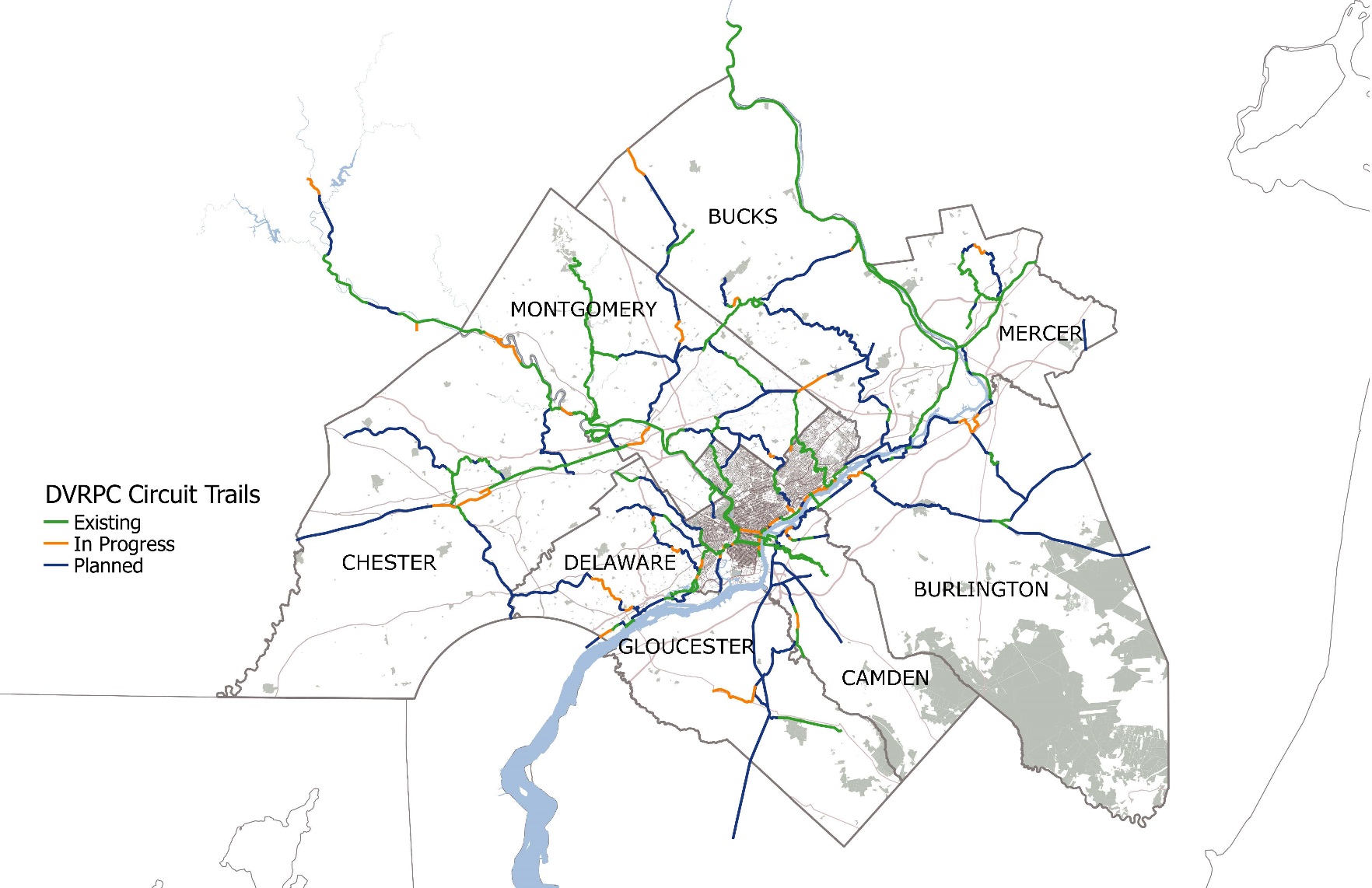 2016 Circuit Trails Status by County
2017 Status – County Breakdown
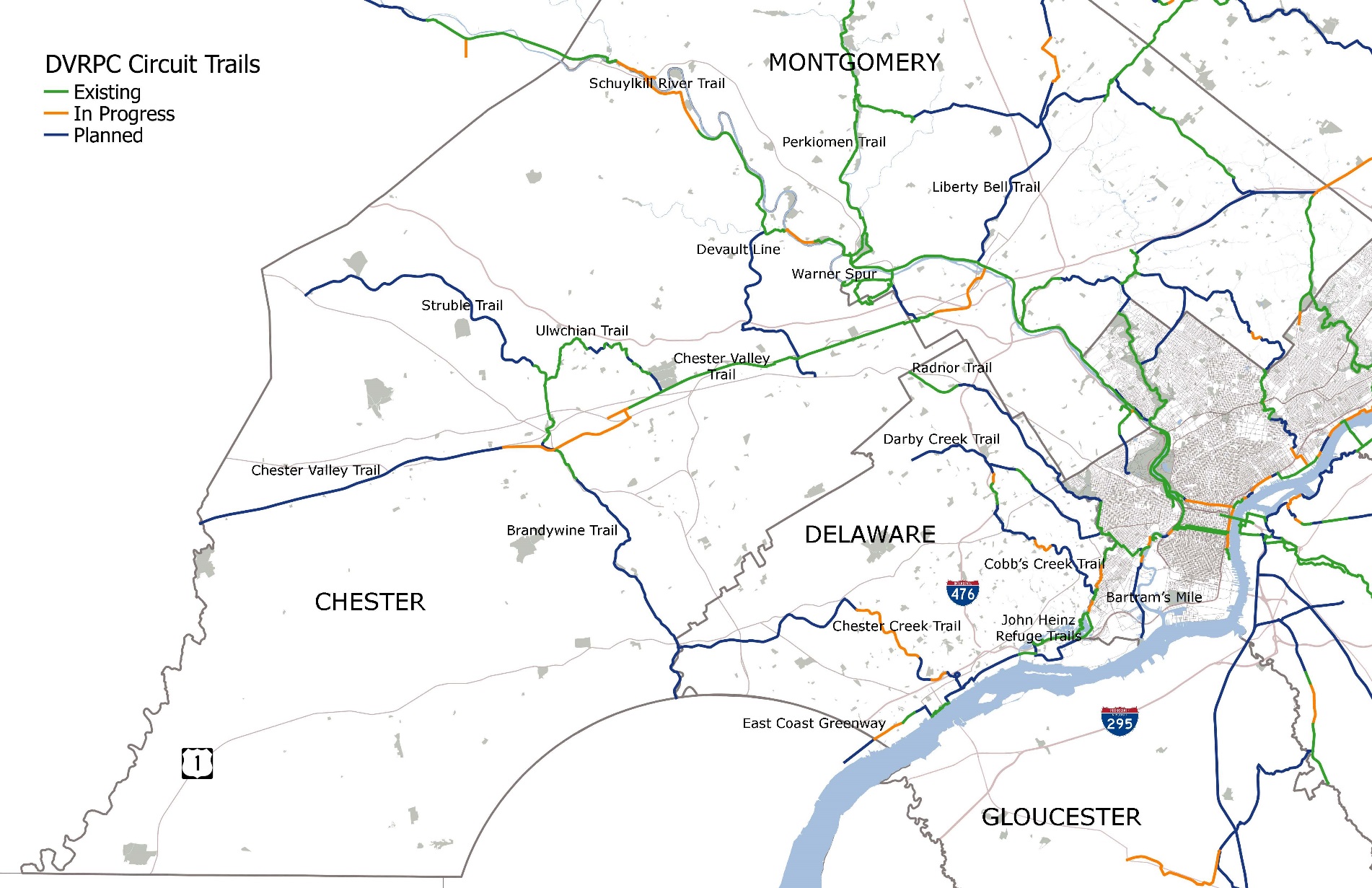 Chester & Delaware Counties
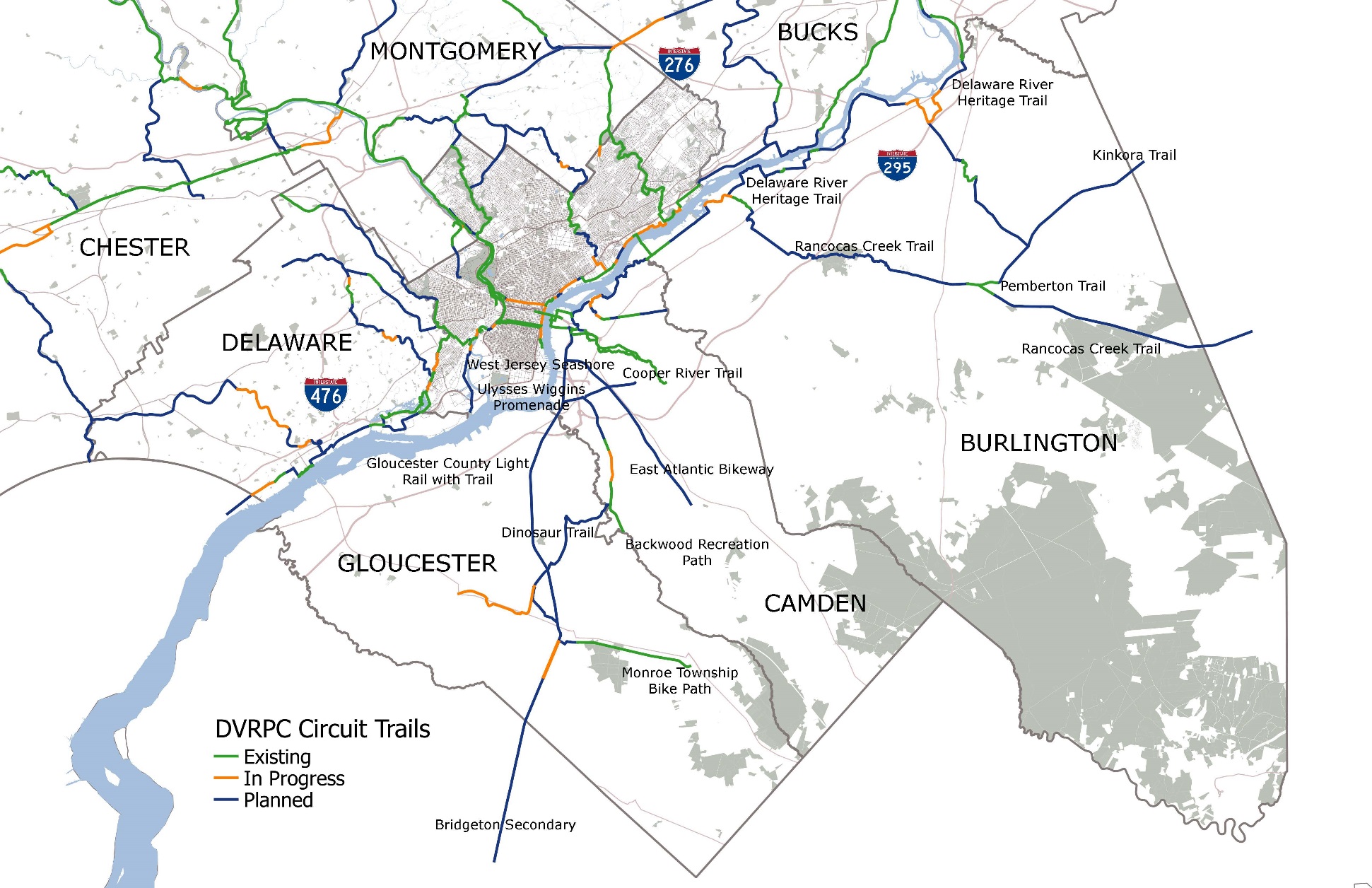 Gloucester, Camden & Burlington Counties
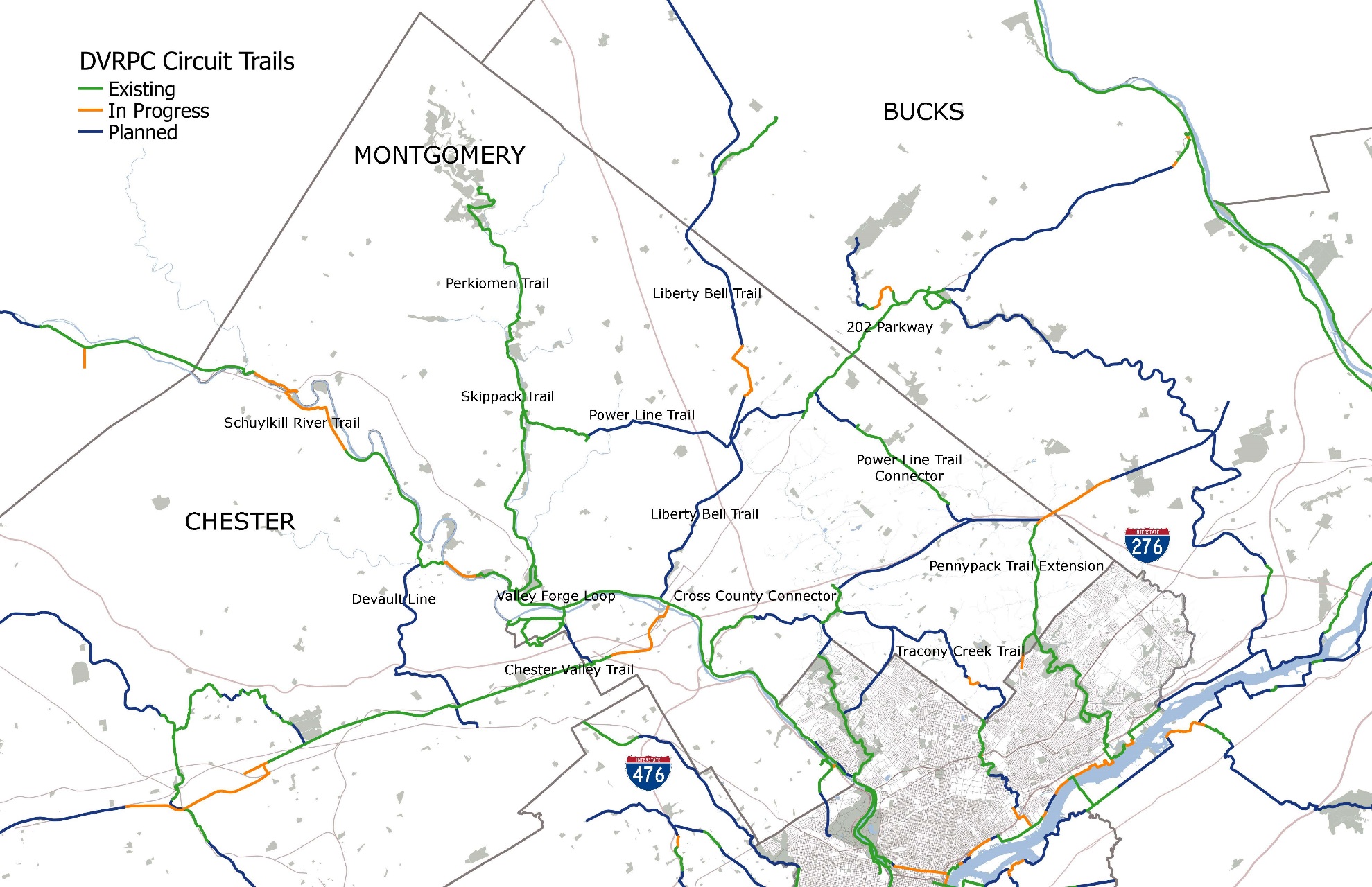 Montgomery County
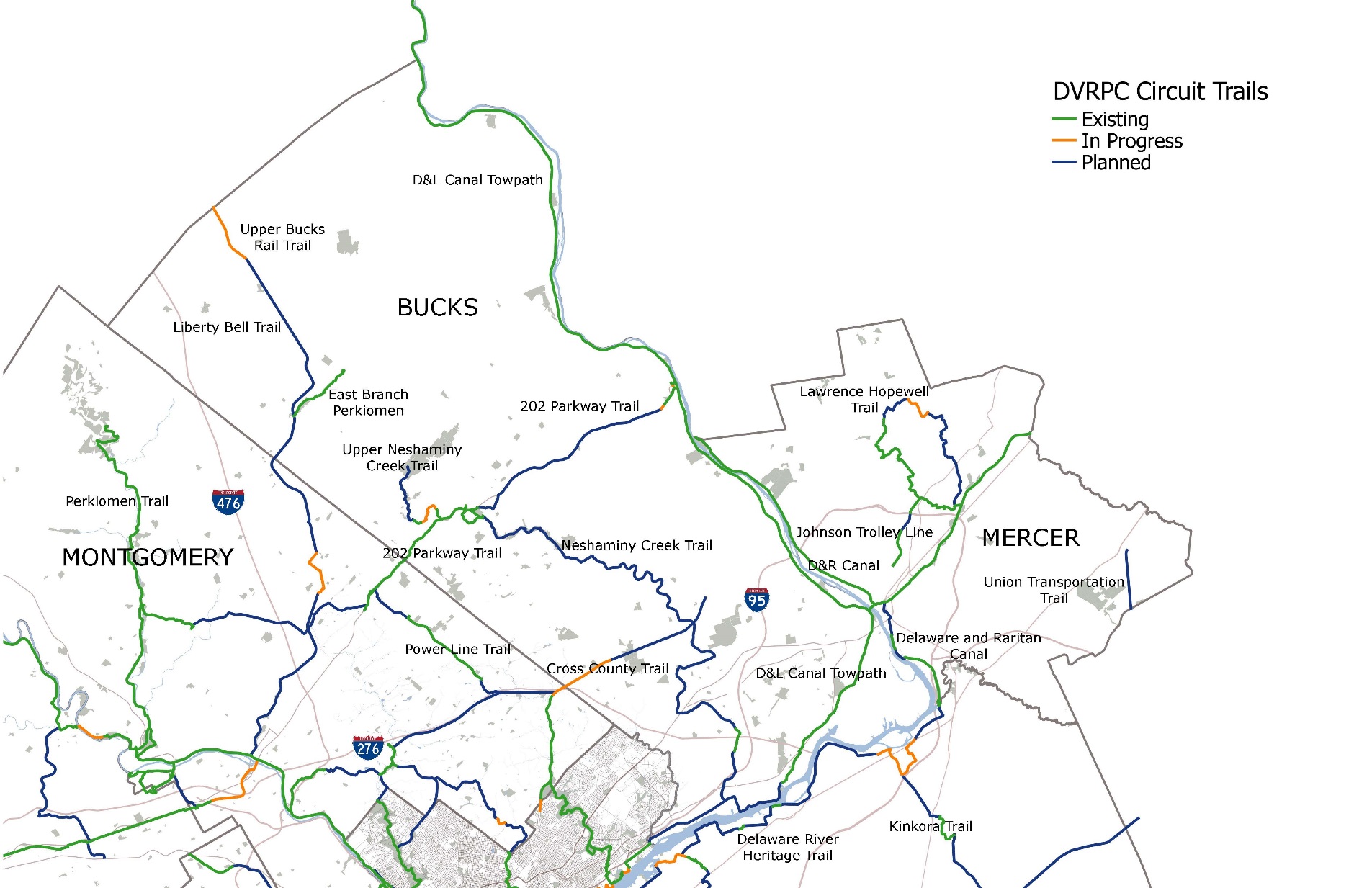 Bucks & Mercer Counties
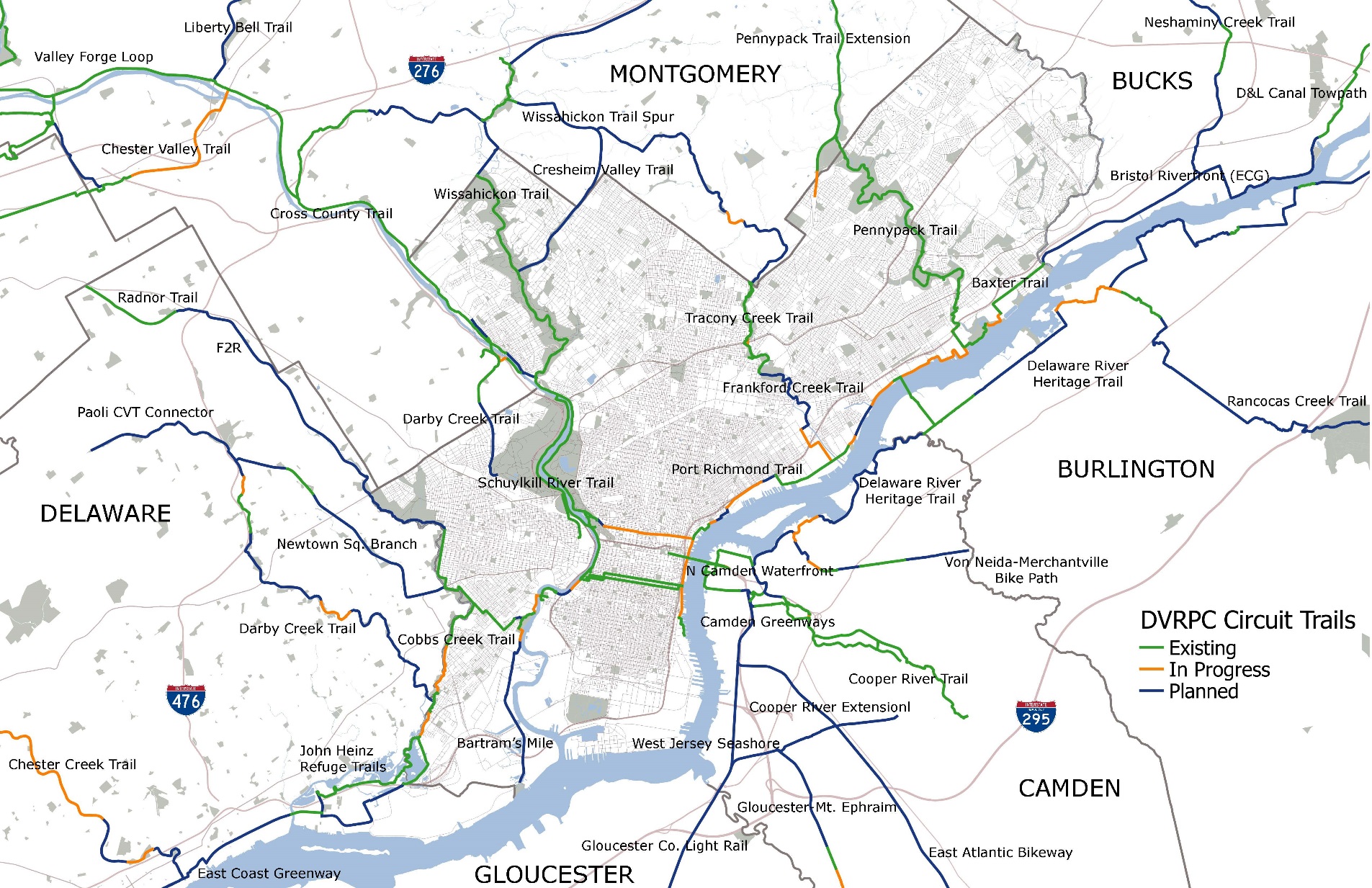 Philadelphia County
A Fresh New Look
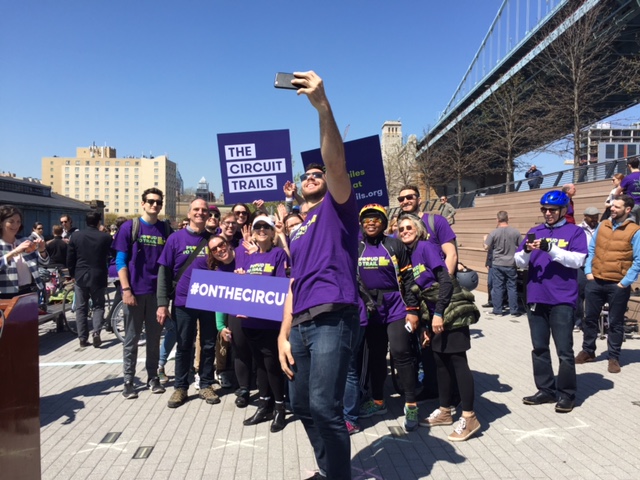 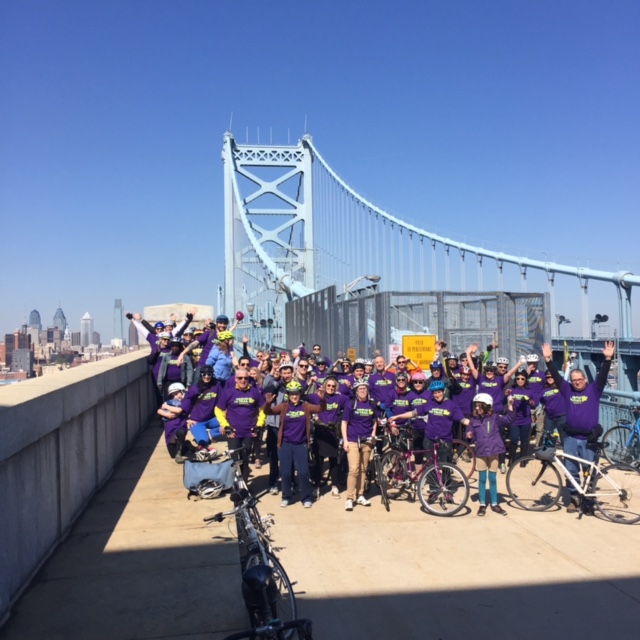 Website
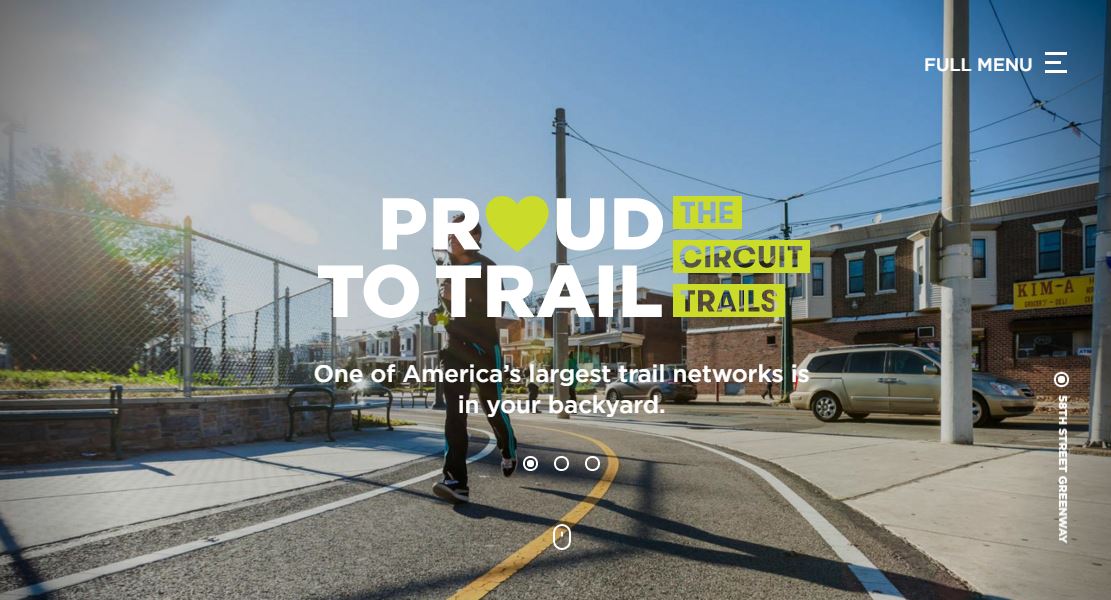 CircuitTrails.org
What’s Next #onthecircuit?
Circuit Trails Coming Soon in 2017
VISION:

Walk out your door. Head north or south, east or west, and you can spend all day on the Circuit Trails.
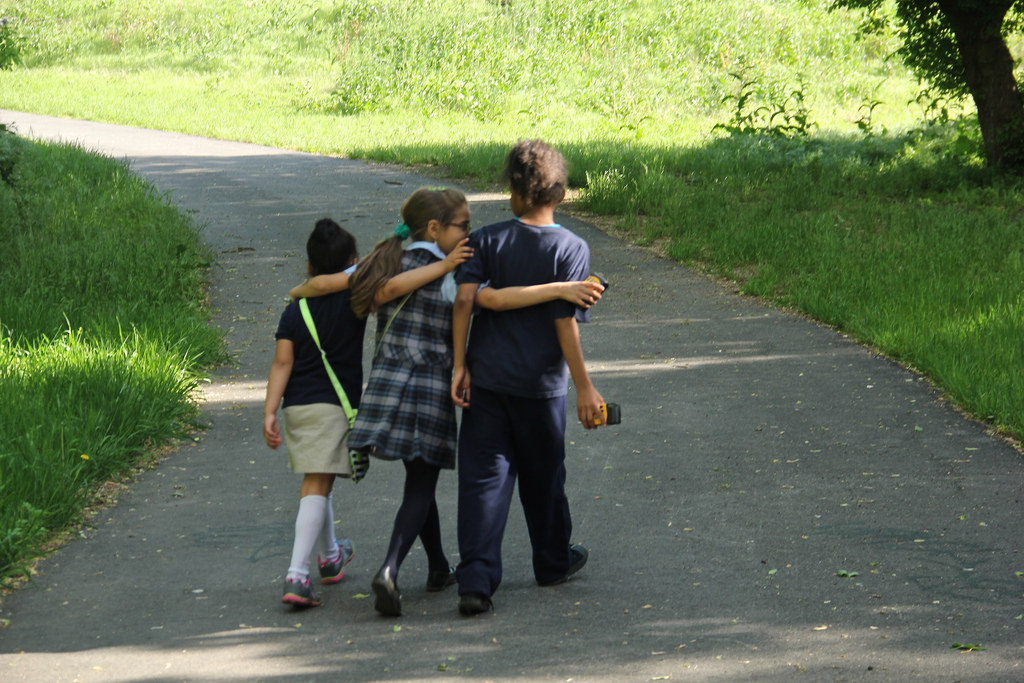 Thank You!
#onthecircuit
www.circuittrails.org